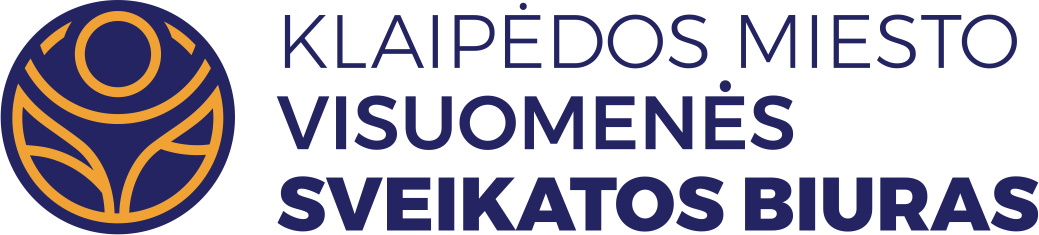 “pajūrio“ progimnazijos mokinių sveikatos rodiklių 2024 M. analizė
Parengė: Klaipėdos miesto visuomenės sveikatos 
biuro visuomenės sveikatos specialistė   
                             Natalija Bogdanova
Vaikų sveikatos analizės aprašymas (1)
Lietuvos Respublikos sveikatos apsaugos ministro 2011 m. rugpjūčio 10 d. įsakymu Nr. V-773 patvirtintos Lietuvos higienos normos HN 21:2011 ,,Mokykla, vykdanti bendrojo ugdymo programas. Bendrieji sveikatos saugos reikalavimai” (Žin., 2011, Nr. 103-4858 ) 98 punkte nurodyta, kad mokyklos vadovas ar jo įgaliotas asmuo turi užtikrinti, kad mokiniai iki 18 metų ugdymo procese dalyvautų pasitikrinę sveikatą ir pateikę mokinio sveikatos pažymėjimą, išduotą ne anksčiau kaip prieš metus. 
     Naujoje mokykloje pradėję mokytis mokiniai mokinio sveikatos pažymėjimą turi pateikti iki einamųjų metų rugsėjo 15 d.
Vaikų sveikatos analizės aprašymas (2)
Duomenys apie mokinių sveikatos būklę gaunami iš statistinės apskaitos formos Nr. E027-1 „Mokinio sveikatos pažymėjimas“, patvirtintos Lietuvos Respublikos sveikatos apsaugos ministro 2019 m. gegužės 14 d. įsakymu Nr. V-565 „Dėl elektroninės statistinės apskaitos formos Nr. E027-1 „Mokinio sveikatos pažymėjimas“ patvirtinimo“. 
Nuo 2020 m. sausio 1 d. pažymėjimai teikiami per Elektroninės sveikatos paslaugų ir bendradarbiavimo infrastruktūros informacinę sistemą (ESPBI IS). Elektroniniu būdu užpildyti ir pasirašyti pažymėjimai perduodami į Higienos instituto Vaikų sveikatos stebėsenos informacinę sistemą (VSS IS). Su šia sistema dirba visuomenės sveikatos specialistai, vykdantys visuomenės sveikatos priežiūrą ugdymo įstaigose.
Vaikų sveikatos analizės rezultatų svarba
Kasmetinių mokinių profilaktinių patikrinimų duomenys reikalingi kryptingai planuoti ir įgyvendinti sveikatos priežiūrą įstaigoje, organizuoti tikslesnes sveikatos stiprinimo priemones, susijusias su ligų ir traumų profilaktika.
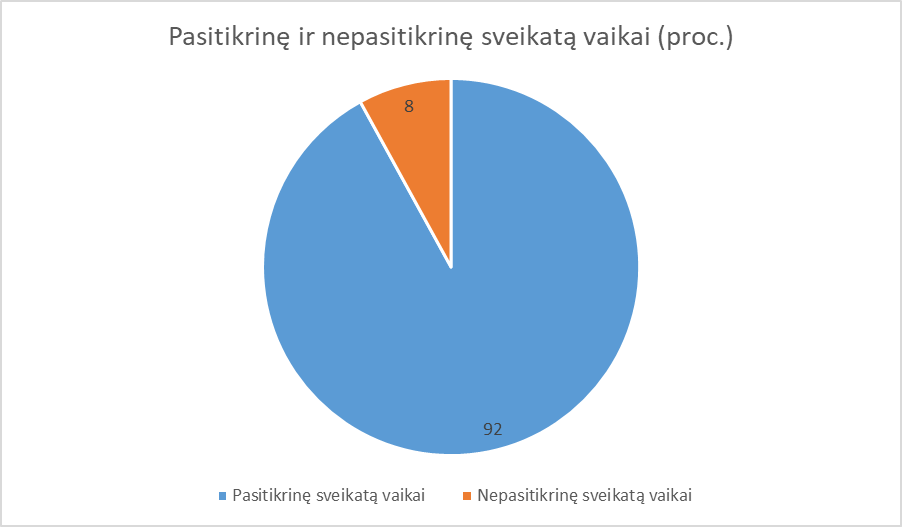 Šaltinis: Vaikų sveikatos stebėsenos informacinė sistema (VSSIS)
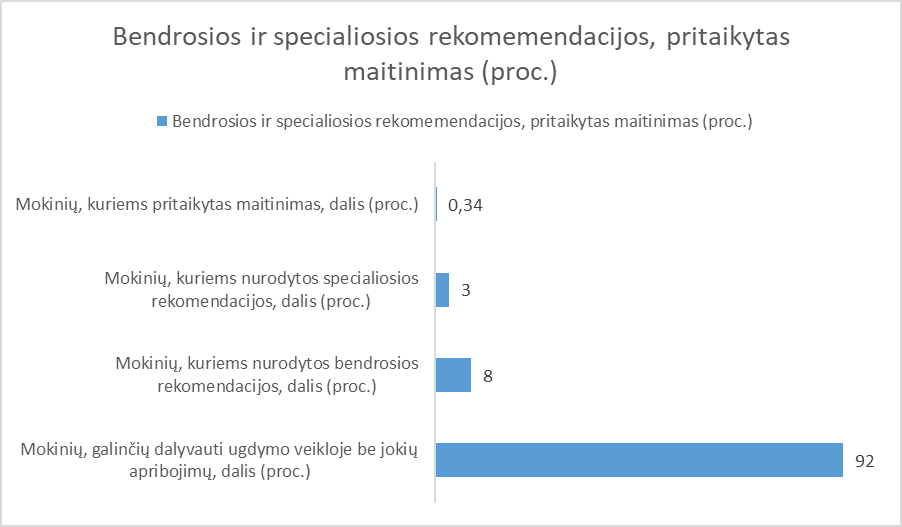 Šaltinis: Vaikų sveikatos stebėsenos informacinė sistema (VSSIS)
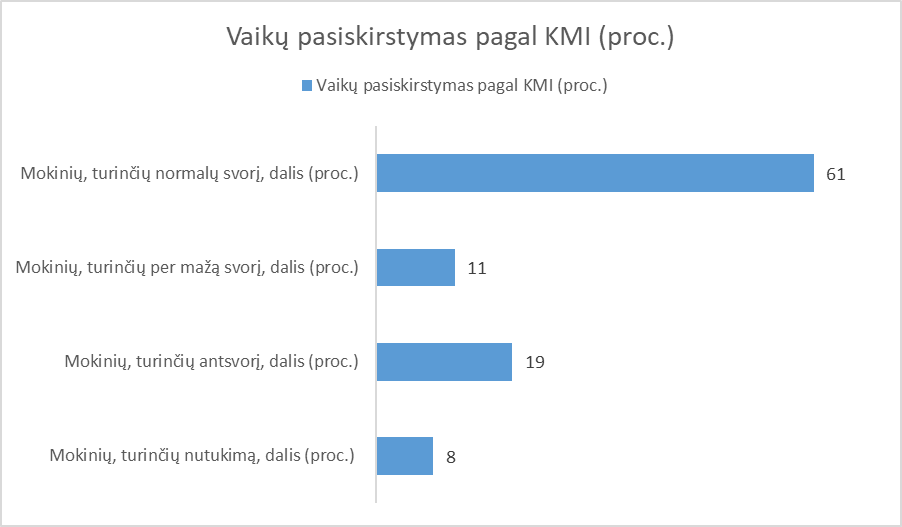 Šaltinis: Vaikų sveikatos stebėsenos informacinė sistema (VSSIS)
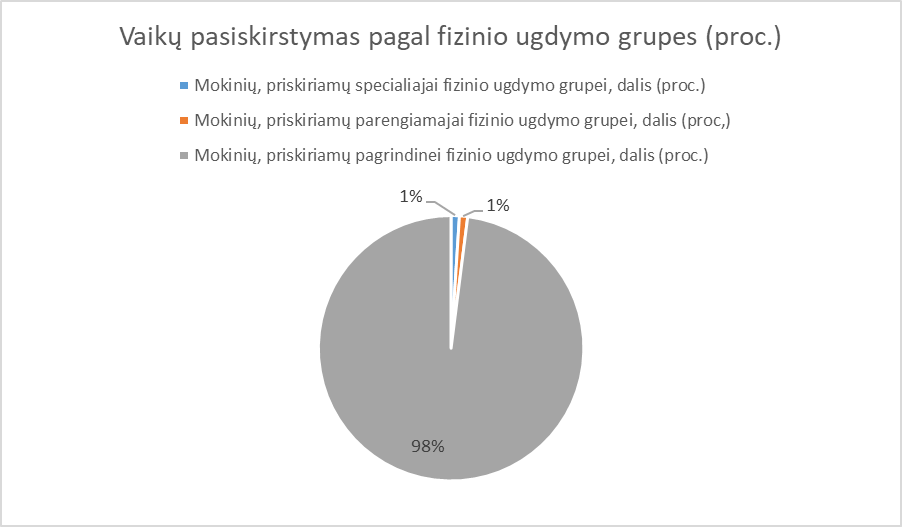 Šaltinis: Vaikų sveikatos stebėsenos informacinė sistema (VSSIS)
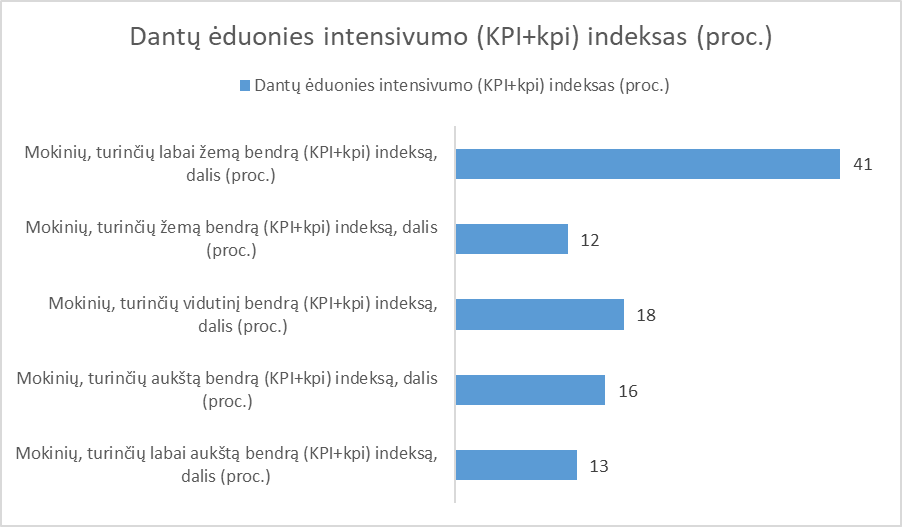 Šaltinis: Vaikų sveikatos stebėsenos informacinė sistema (VSSIS)
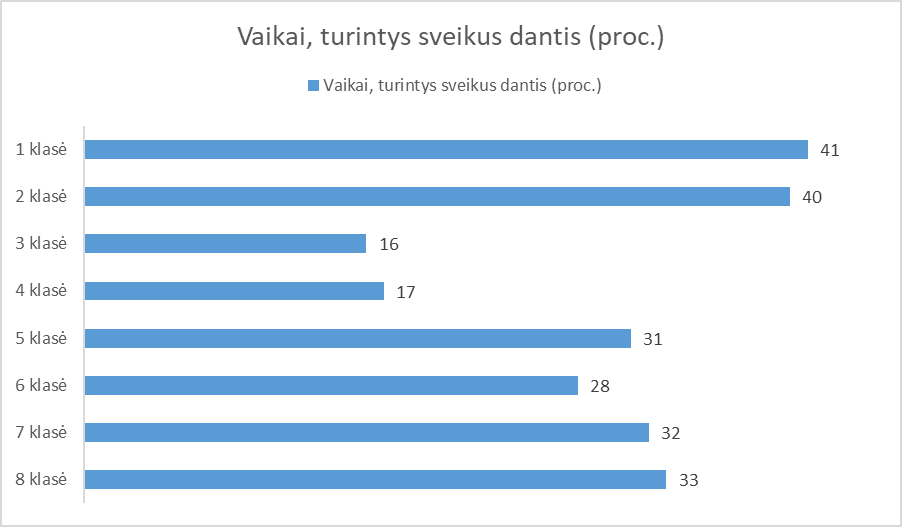 Šaltinis: Vaikų sveikatos stebėsenos informacinė sistema (VSSIS)
Apibendrinimas (1)
2024 m. profilaktiškai sveikatą pasitikrino 92 proc. mokinių. 
Įsigaliojus naujai Mokinio sveikatos pažymėjimo formai, nebenurodomi vaikų organų sistemų sutrikimai, bet šeimos gydytojas pateikia bendras arba specialiąsias rekomendacijas, kurių turi būti laikomasi mokiniams dalyvaujant ugdymo veikloje. 8 proc. vaikų buvo nurodytos bendros, o 3 proc. vaikų – specialiosios rekomendacijos. Pritaikytas maitinimas buvo paskirstas 0,34 proc. mokiniams.
 98 proc. mokinių iš pasitikrinusiųjų priskirti pagrindinei fizinio ugdymo grupei.
8 proc. mokinių turėjo nutukimą, o 11 proc. mokinių – per mažą svorį.
41 proc. mokinių turėjo labai žemą (KPI+kpi) indeksą, o 13 proc. – labai aukštą.
Daugiausiai, turinčių sveikus dantis (41 proc.), vaikų mokėsi 1 klasėje, o mažiausiai (16 proc.) – 3 klasėje.
Apibendrinimas (2)
Lyginant 2023 ir 2024 mokslo metus, 2024 m. profilaktiškai sveikatą patikrinusių mokinių padidėjo 3,42 proc. 
Padidėjo mokinių, turinčių nutukimą (+25,95 proc.) dalis.
Sumažėjo mokinių, turinčių normalų svorį (-2,53 proc.) dalis.
Mokinių skaičius, turėjinčių labai žemą (KPI+kpi) indeksą padidėjo (+0,52 proc.), labai aukštą irgi padidėjo (+15,84 proc.).
Daugiausiai, turinčių sveikus dantis 2023 ir 2024 metais vaikų mokosi 1 klasėje, o mažiausiai 2023 m buvo 2 klasėje, o 2024 m– 3 klasėje.
Rekomendacijos

Formuoti  sveikos gyvensenos įgūdžius bendromis mokytojų/auklėtojų ir bendruomenės pastangomis, kurti sveikatai palankią ir saugią  aplinką. 
Siekti  sveikatos ugdymą vykdyti visomis kryptimis, ypatingą dėmesį skiriant regos sutrikimams ir kvėpavimo sistemos ligų profilaktikai, fizinio aktyvumo ir saugaus elgesio,  bei tinkamos mitybos skatinimui.
Sulaukti iš šeimos gydytojų visų rekomendacijų dėl vaiko galimybių dalyvauti ugdymo veikloje.
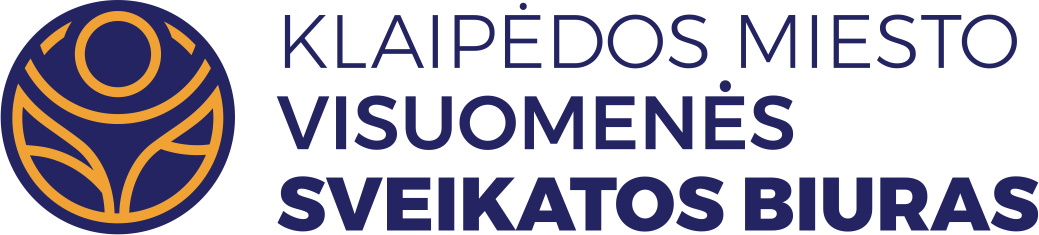 MUS RASITE:
Taikos pr. 76, Klaipėda
tel. (8 46) 234796
el. p. info@sveikatosbiuras.lt
www.sveikatosbiuras.lt
www.facebook.com/biuras